?
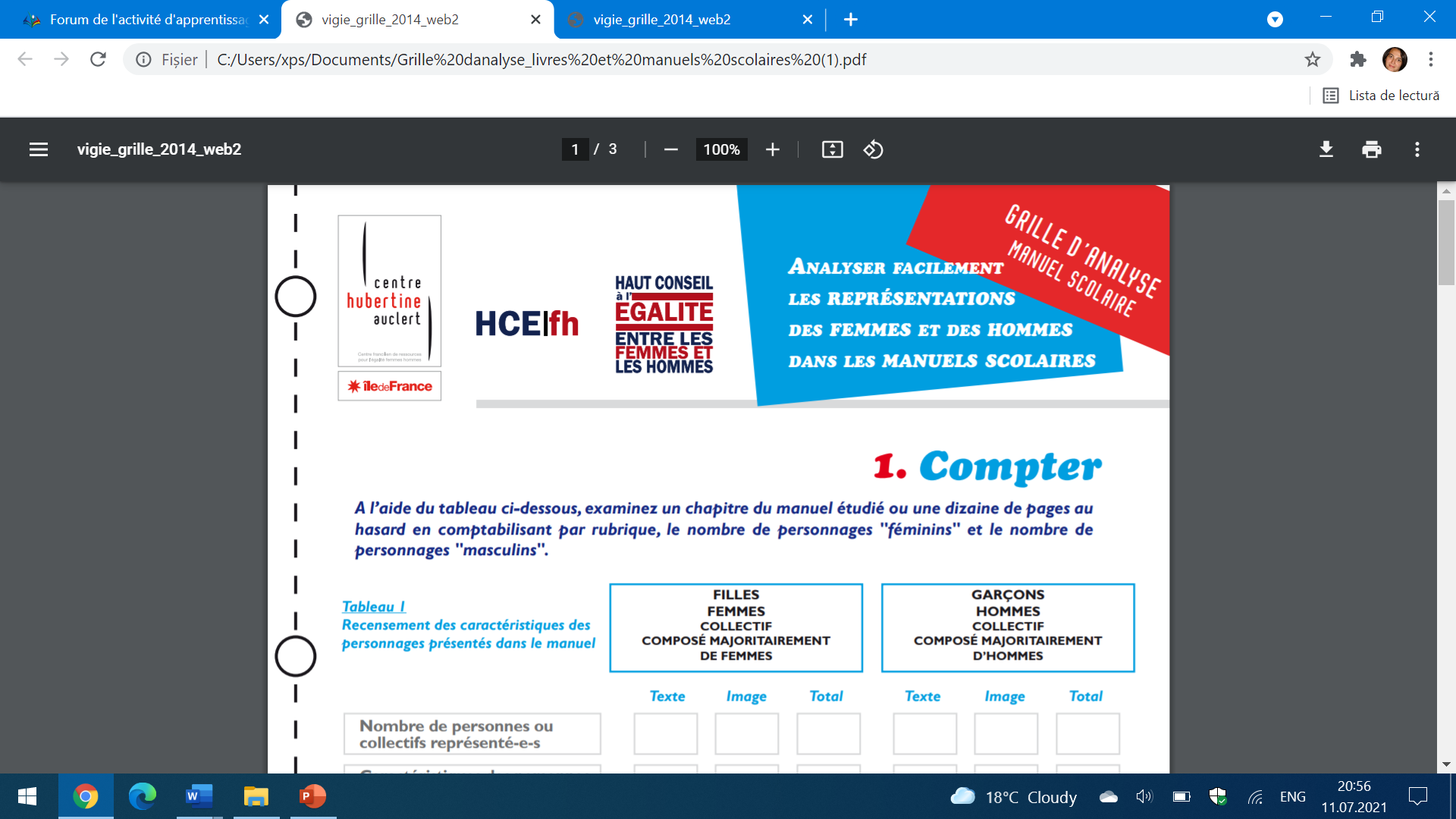 Manuel Tout va bien 2 – CLE International, pages 8-18
Jeunes femmes habillées  en vêtements sport/ blouse blanche/
collants / 
en mettant 
en evidence 
la silhouette/ le buste – provocatrice

Jeunes hommes habillés  en en vêtements sport
un vieil homme – le dos courbé, en veste sport
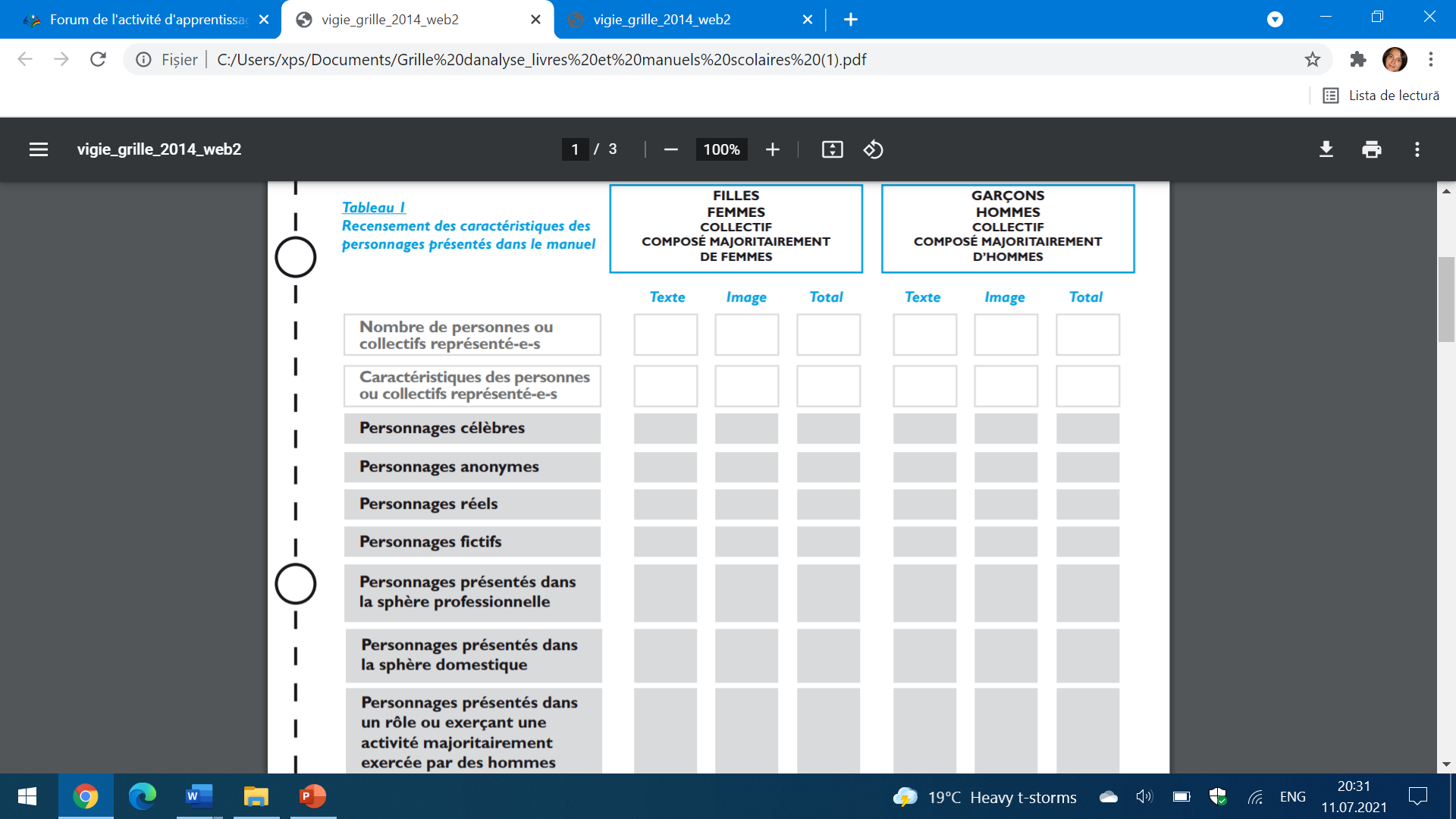 4              5                   9                 10                4               14



    -                1                 1                    1               2                3 

   4              4                7                    9                 2                12
?
?
1               1                   1                  2              3

    4              4                7                    9                  2               12
2            4                 6                   3                    1              4

    2             1               3                    7               3                 10
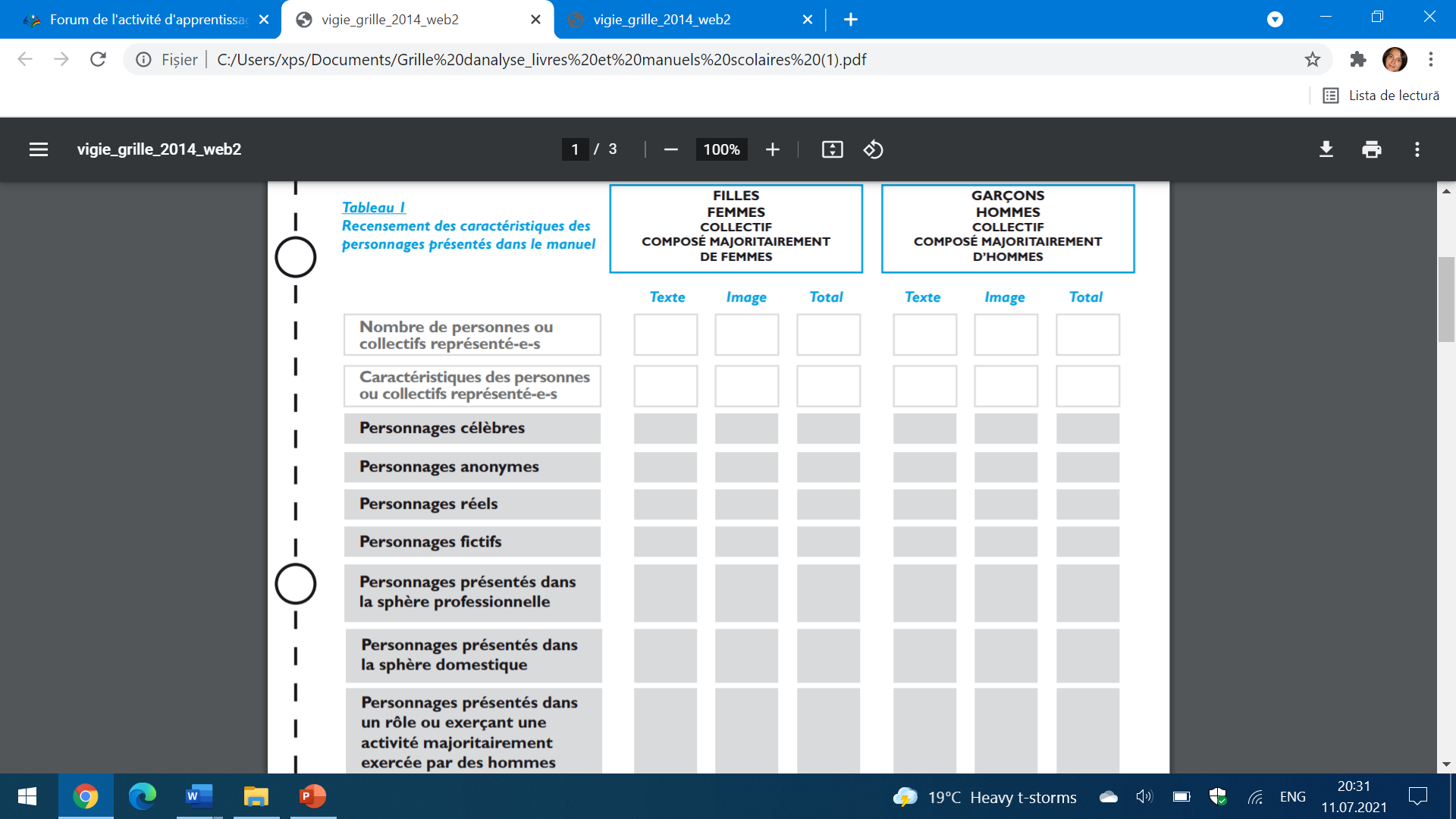 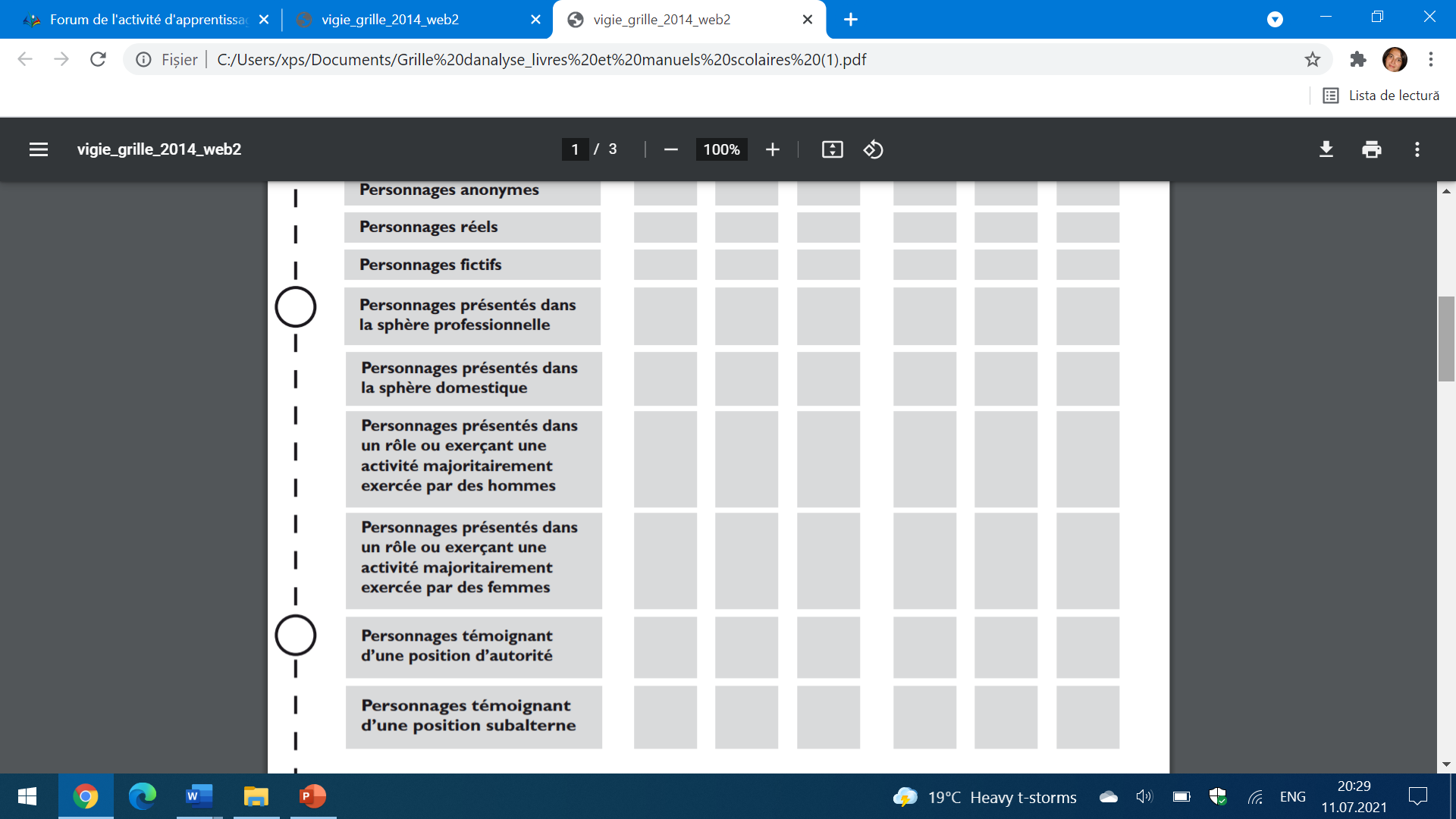 -                -               -                      1                -               1            - le médecin chef

    -              -                -                      -               -                 -
-                -               -                      1                -               1            - le médecin chef


    2              -                2                       1              -                  1  

                                                                                                  - F socio-esthéticienne
                                                                                                 -  F – de l’administration
                                                                                                 -  H - infirmier
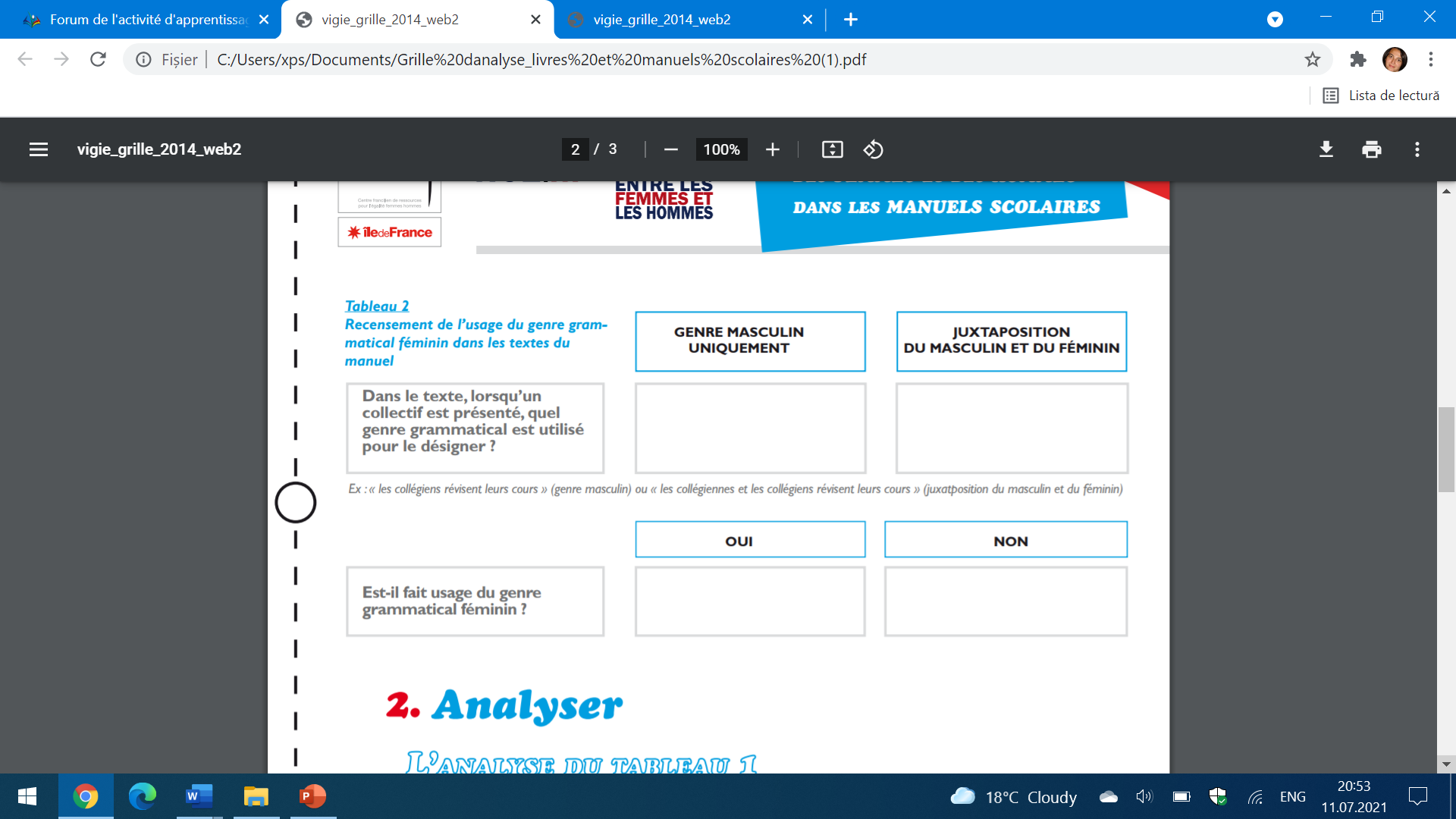 p. 8                                                                        p. 8 – Y a-t-il des personnes…?
Les hommes seront tous heureux?                  p. 9 – pressé(e)
p.9  chacun des membres de votre groupe    p. 15 – ravi(e)
aux autres étudiants de la classe…                  p. 18: pour l’ensemble de la page
les réponses de tous les étudiants…
Nommez un porte-parole…
par un étudiant…
Soyez plus précis…
p. 10, p. 11
p. 12 – trouver seuls…
p. 15 – Quel type d’Européen êtes-vous?
Lequel de ces hommes politiques choisissez-vous pour l’Europe?
Celui qui… x 3
Vous savez être prudent…
L’UE ne vous laisse pas indifferent
Vos intérêts vont à l’Europe des hommes.
Vous êtes prudent…
p. 16 – ravi (grammaire)
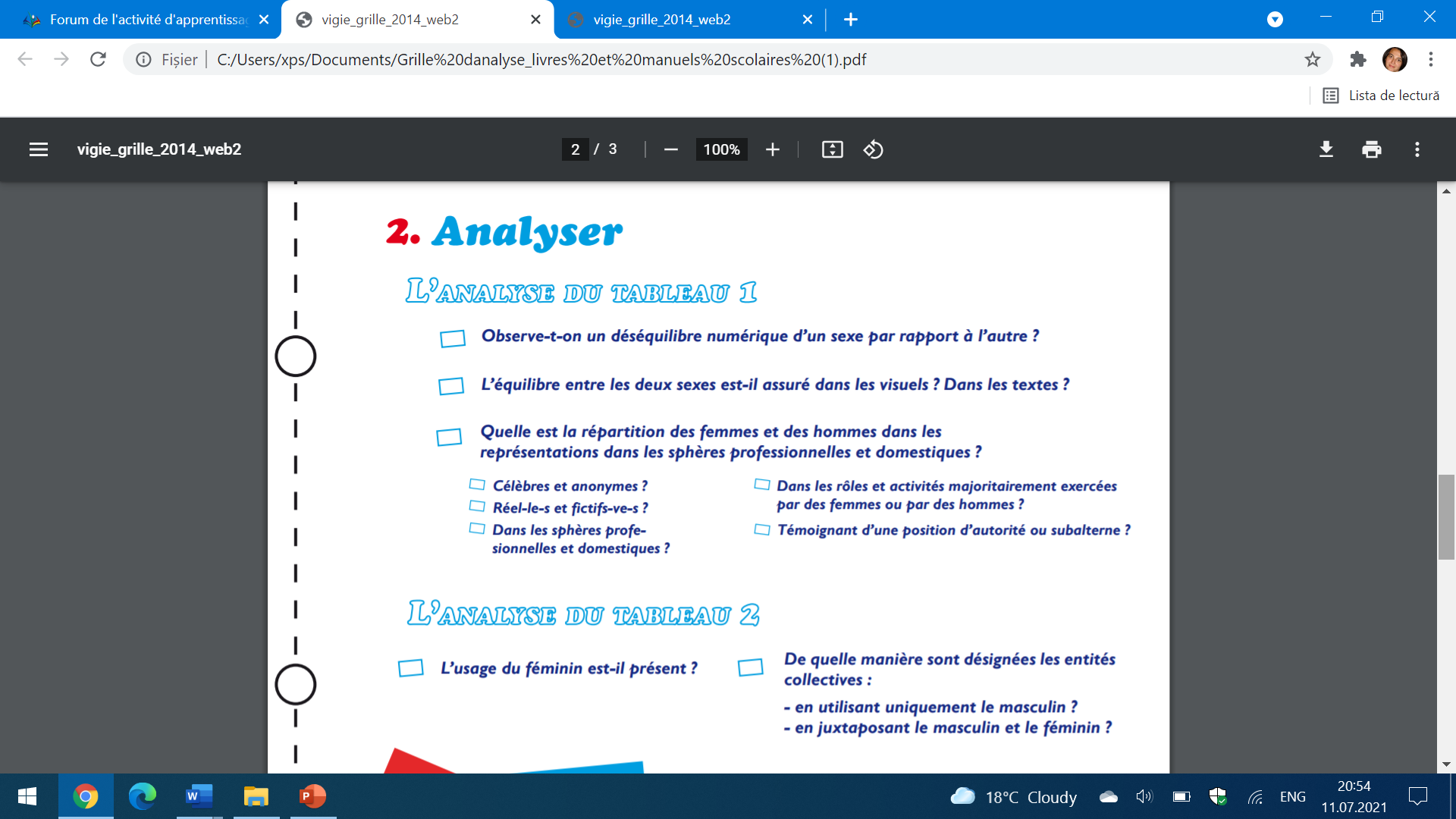